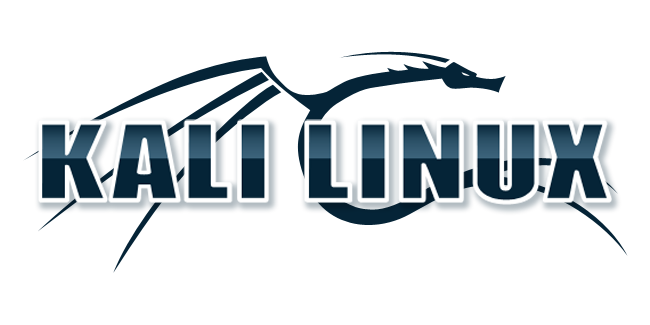 Topic: System Software
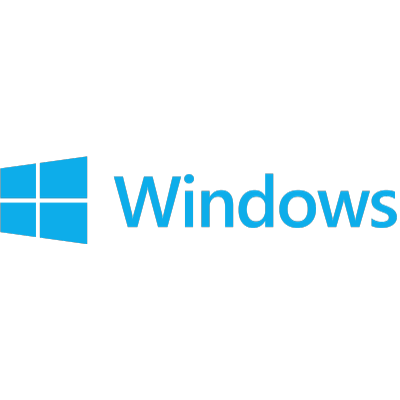 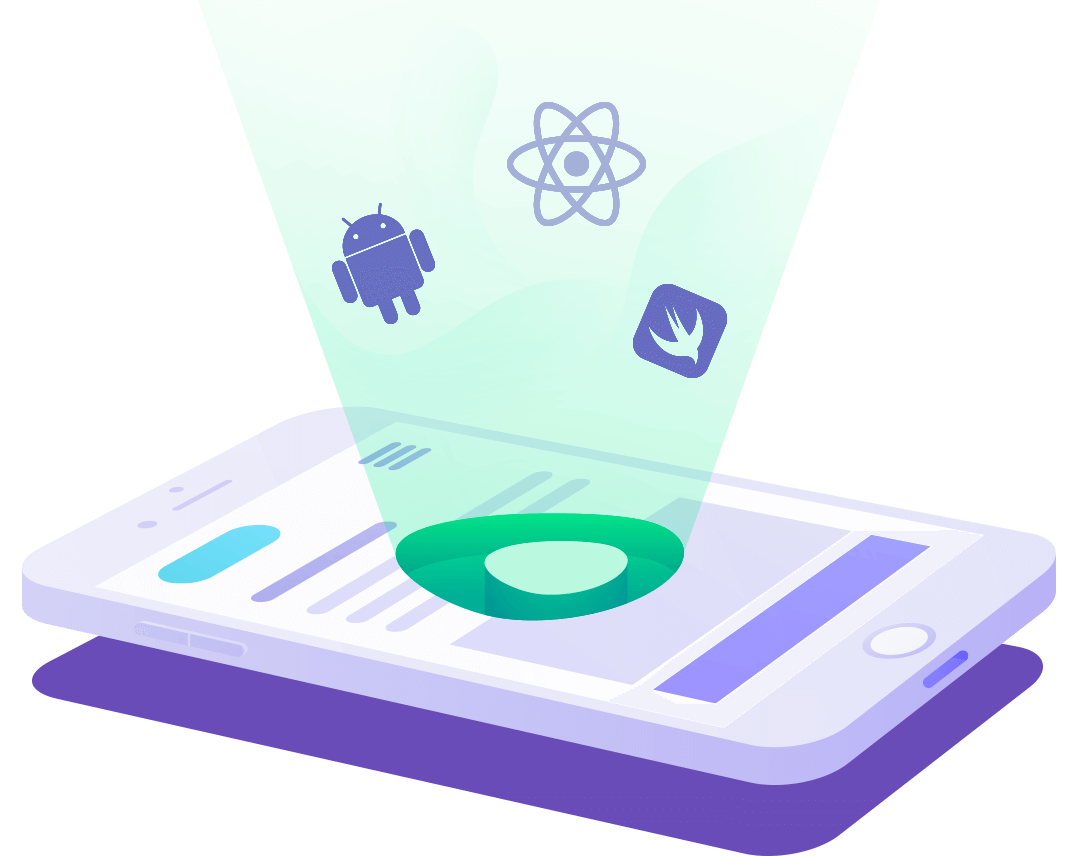 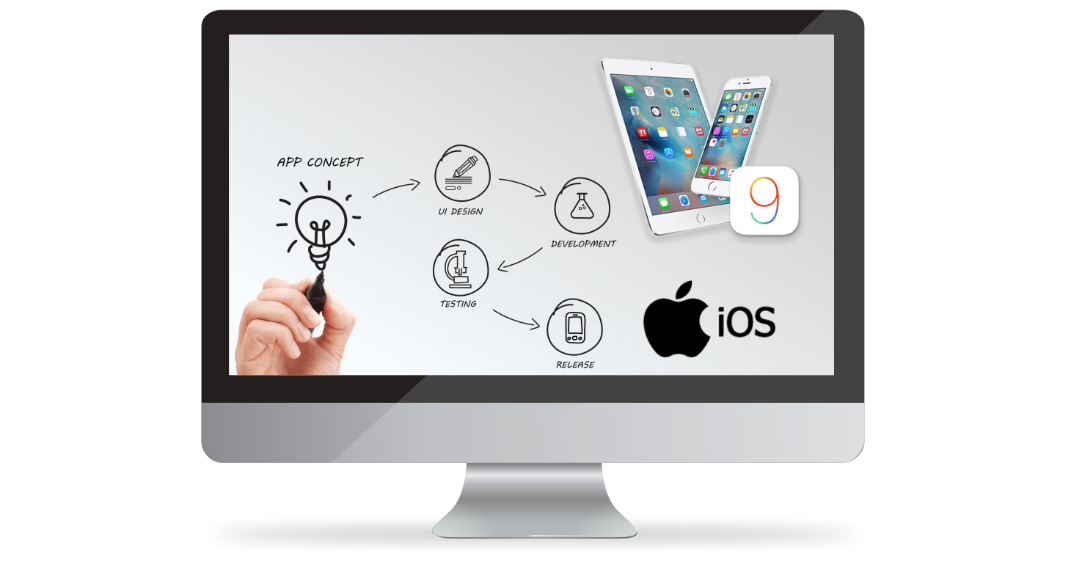 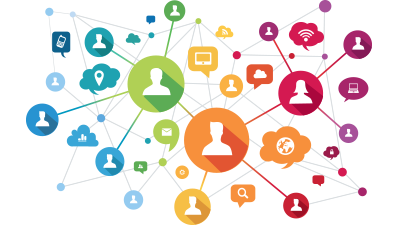 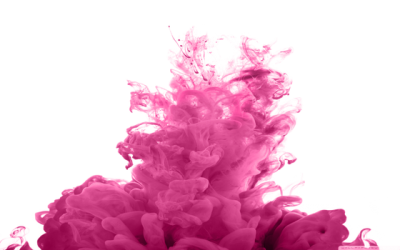 Our Group members: 
Ali Hilmi bin Ismail
Almuhannad Lutfi Abdullah Darwesh
3.  Amit Hasan Sadhin
Lecturer : Dr. Aryati binti Bakri

Group 01
01
Content
02
System software
Operating System
Virtualization
Introduction to Software
Its works, Types and use.
Types of Software
Classification of system software & its working procedure
Types of operating system, available operating system, evaluations of operating system
03
04
Introduction
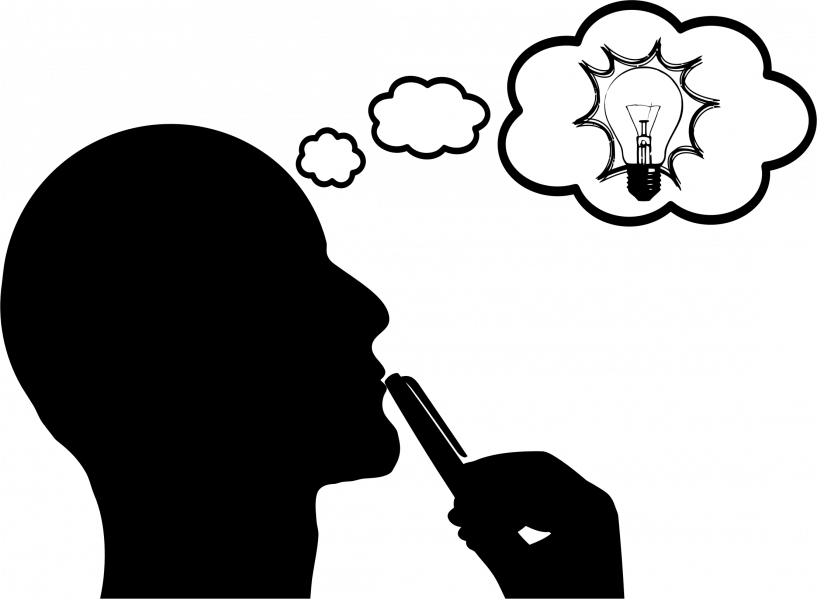 Categories of Computer Software
Software is often divided into two categories
05
Application 
Software
System 
Software
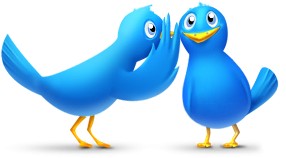 What is System Software
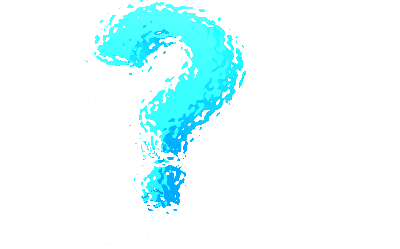 Systems software 
Are designed to control and coordinate 
the procedures and functions of computer hardware. They actually enable 
functional interaction between hardware, 
software and the user.
System Software
Systems software can be categorized under the following:
04
03
02
01
Operating system
Translator
Utility
Device driver
Ensures optimum functionality of devices and applications.
Harnesses communication between 
hardware, system and other application.
Enables device communication with the OS and other programs
Translates high-level languages to low-level machine codes.
Operating System
Operating system becomes an interface between user and machine
Provides user interface
 Graphical user interface (GUI)
 Schedule tasks 
 Provide security
  Start-up the computer
.
Runs applications
Functions
Multitasking 
 Foreground and background applications
 Manages computer resources 
 Coordinate memory, processing, storage, printers and monitors 
 Monitor system performance
Features of an Operating System
The common features of every operating system
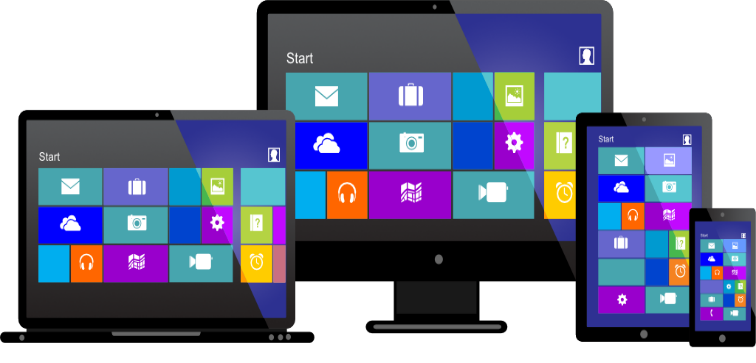 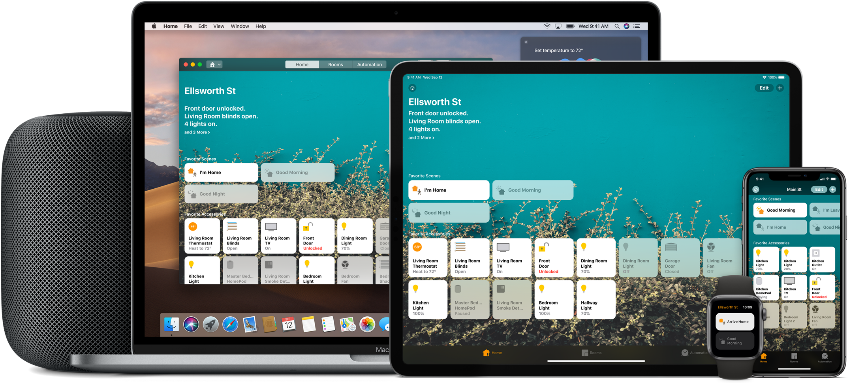 Memory Management
File Management
Device Management(I/O devices)
Protection and Security
Network Management
User interface/Command line
Categories of Operating Systems
Three basic categories
Embedded operating
systems – RTOS (real-time operating systems)
Stand-alone operating systems
Operating System 
    (OS)
Network operating systems (linked computers)
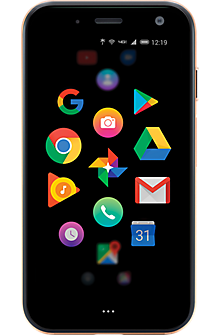 Embedded operating
systems – RTOS (Real-time operating systems)
A Real Time Operating System, commonly known as an RTOS, is a software component that 
rapidly switches between tasks, giving the 
impression that multiple programs are being 
executed at the same time on a single processing core.
l
Examples:
Smartphones
Smart watches
Video game systems
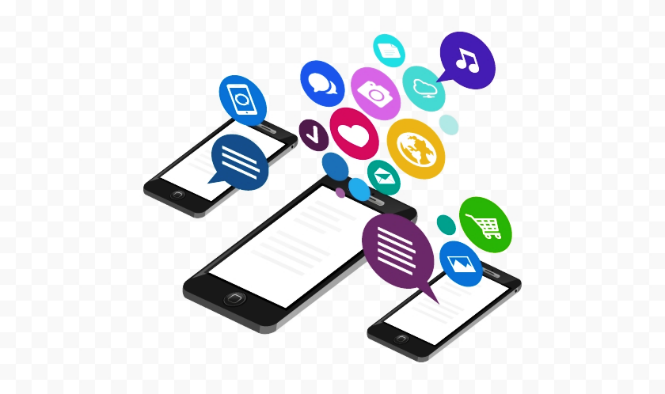 Mobile Operating Systems
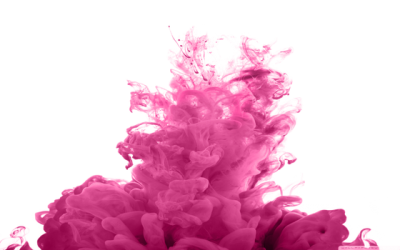 A mobile operating system is the software platform on top of which other programs can run on mobile devices. The operating system is responsible for determining the functions and features available on your device, such as
Thumb wheel
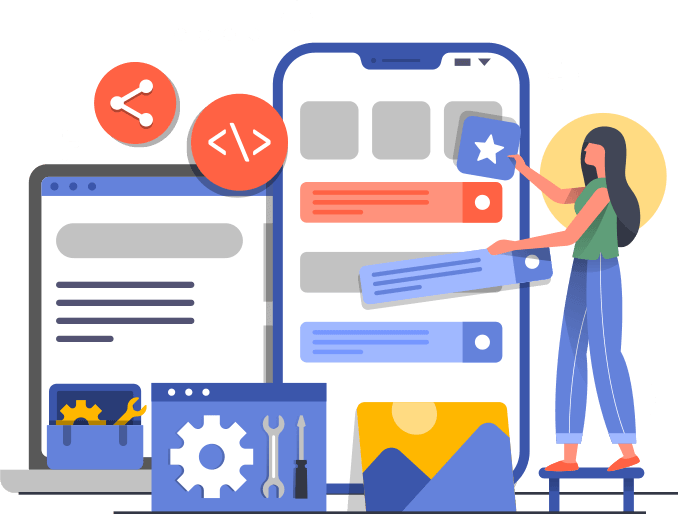 keyboards
synchronization with applications
Text massages
Emails
Some of the well known
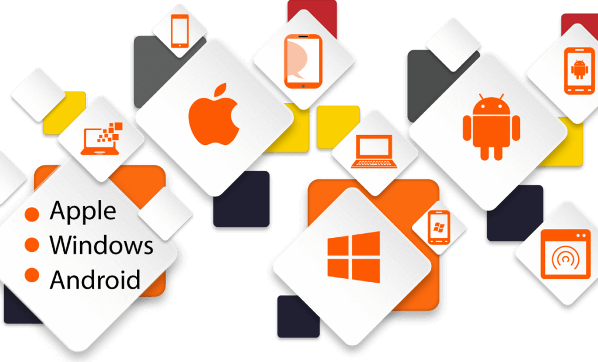 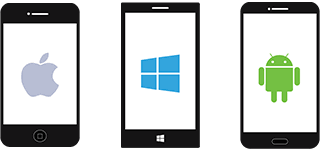 Stand-alone operating systems
A standalone operating system is an operating 
system that works on devices such as notebook,
 desktop computer or a laptop
l
Examples:
Windows 95
Mac OS
Windows 2000 professional
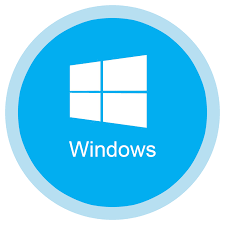 Network operating systems (linked computers)
Network Operating System is shortly called NOS. It is a software which allows you to communicate with multiple operating systems. Through this 
operating system, you can share files and devices
 with connected computers.
l
Examples:
Windows 2003,8,10
Linux
Unix
Mac OS X
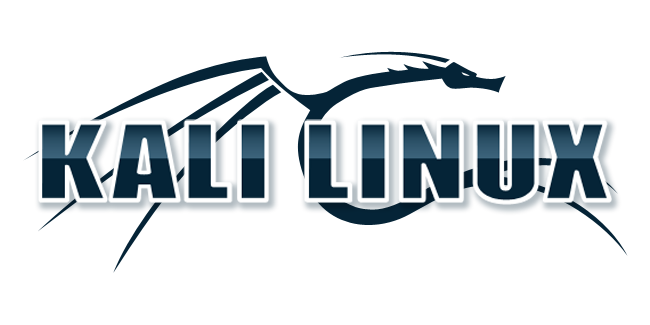 Maybe you guys confused between 
Stand-alone & NOS….
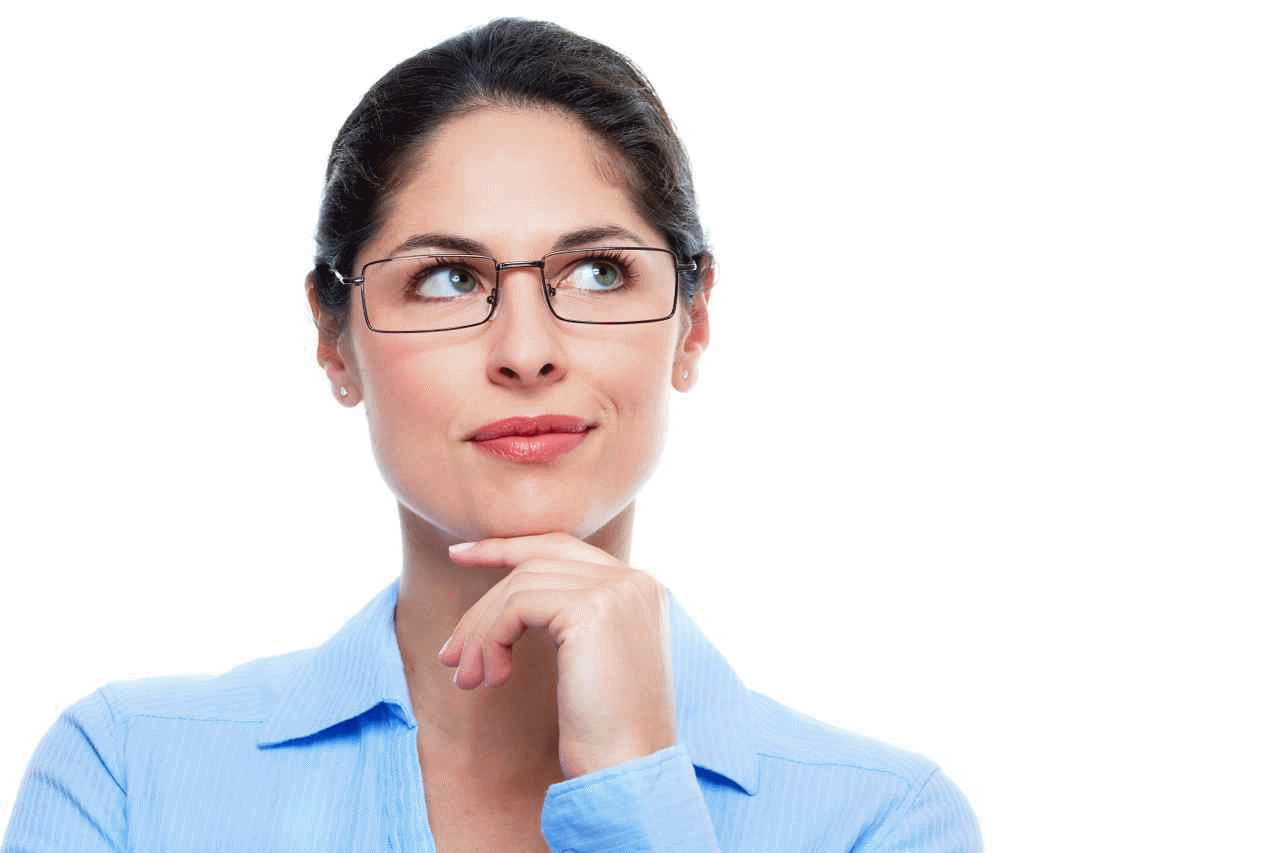 No worries, We will solve it.
Difference between Stand-Alone and Network Operatig 
Systems
Windows Operating System

Support for all hardware

Ease of use

Software support

Plug and play feature

Desktop and touch screen

Security

Widely used
Windows
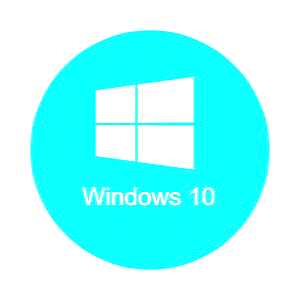 Windows - Most Used OS
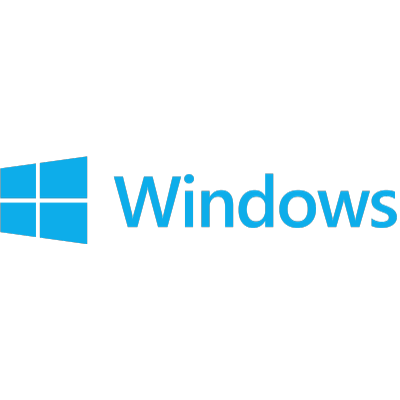 Comparison of Windows 7 vs Windows 8 vs Windows 10
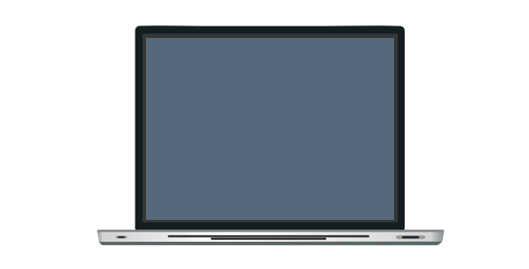 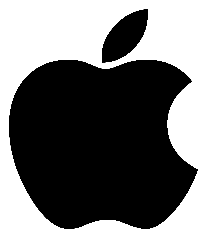 Mac iOS
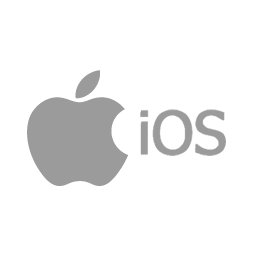 Mac iOS runs on Apple devices only
Here are some benefits of Mac iOS:

Enhanced Security
Filtered Audience
Better Customer Experience
Flexible User Interface
Empower Your Business in the International Market
Higher Return on Investment
Secured Transactions
Strong Brand Value




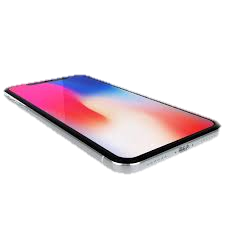 UNIX and LINUX
UNIX operating system:
 Multitasking by making use of protected memory.
 It has a virtual memory that is very efficient.
 Accesses control as well as security.
 It is a powerfully united file system.
 Lean kernel that will make use of the basics:
 Portable operating system.
 Helps in proper development of the product
Linux Operating System:
Security
Revive older computer systems
Software Updates
Customization
Various Distributions
Free to use (Low Cost)
Large Community Support




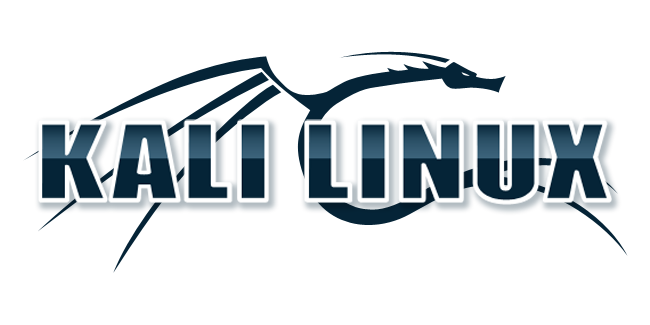 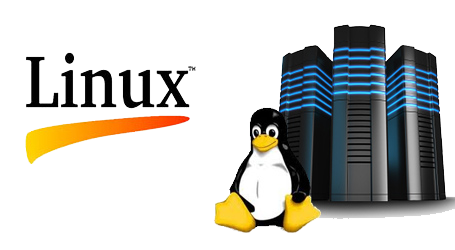 Virtualization
Ability to support multiple operating systems on a single 
physical machine
 
 Each virtual machine appears as a separate independent computer

 Host operating system 
Guest operating system 



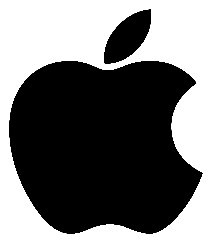 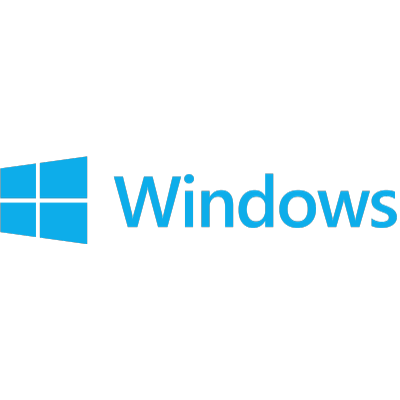 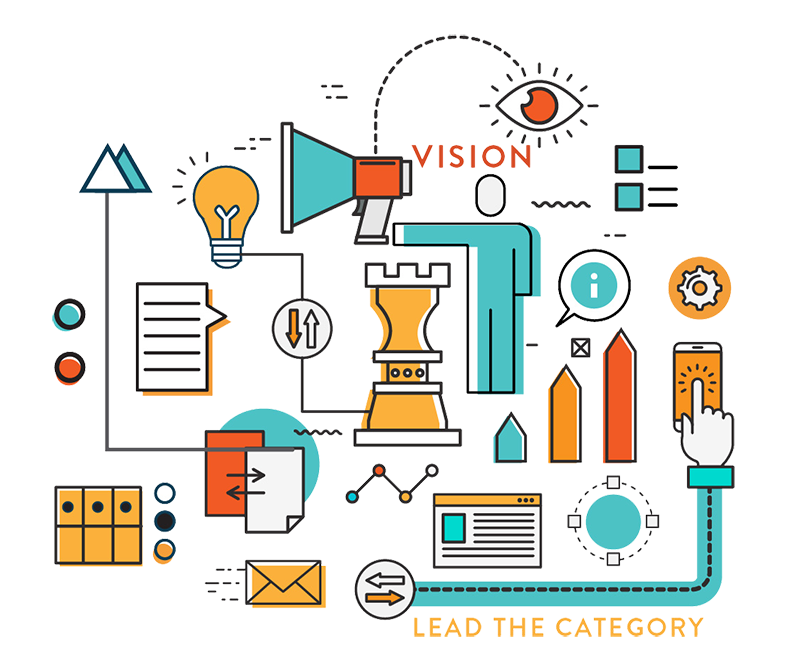 Percentage of different OS Users
40.44%
35.32%
14.29%
iOS user worldwide
Linux user worldwide
Windows user worldwide
Android user worldwide
0.8%
Thanks for being with us
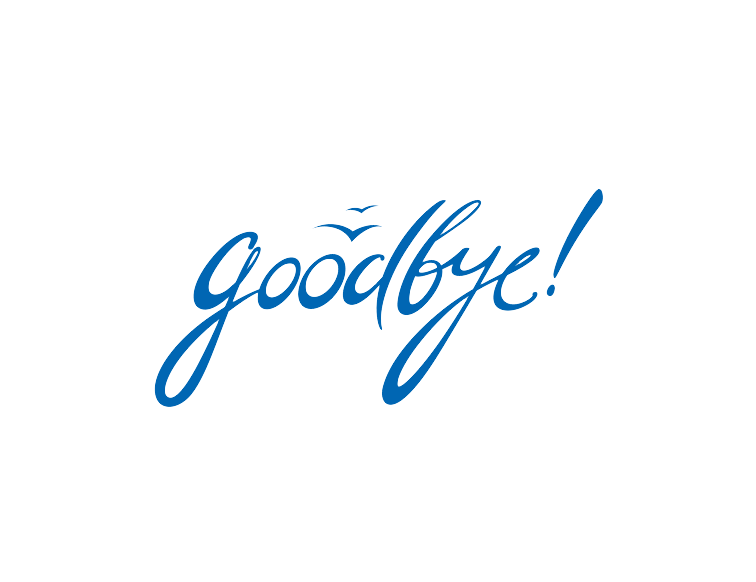